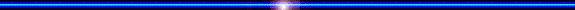 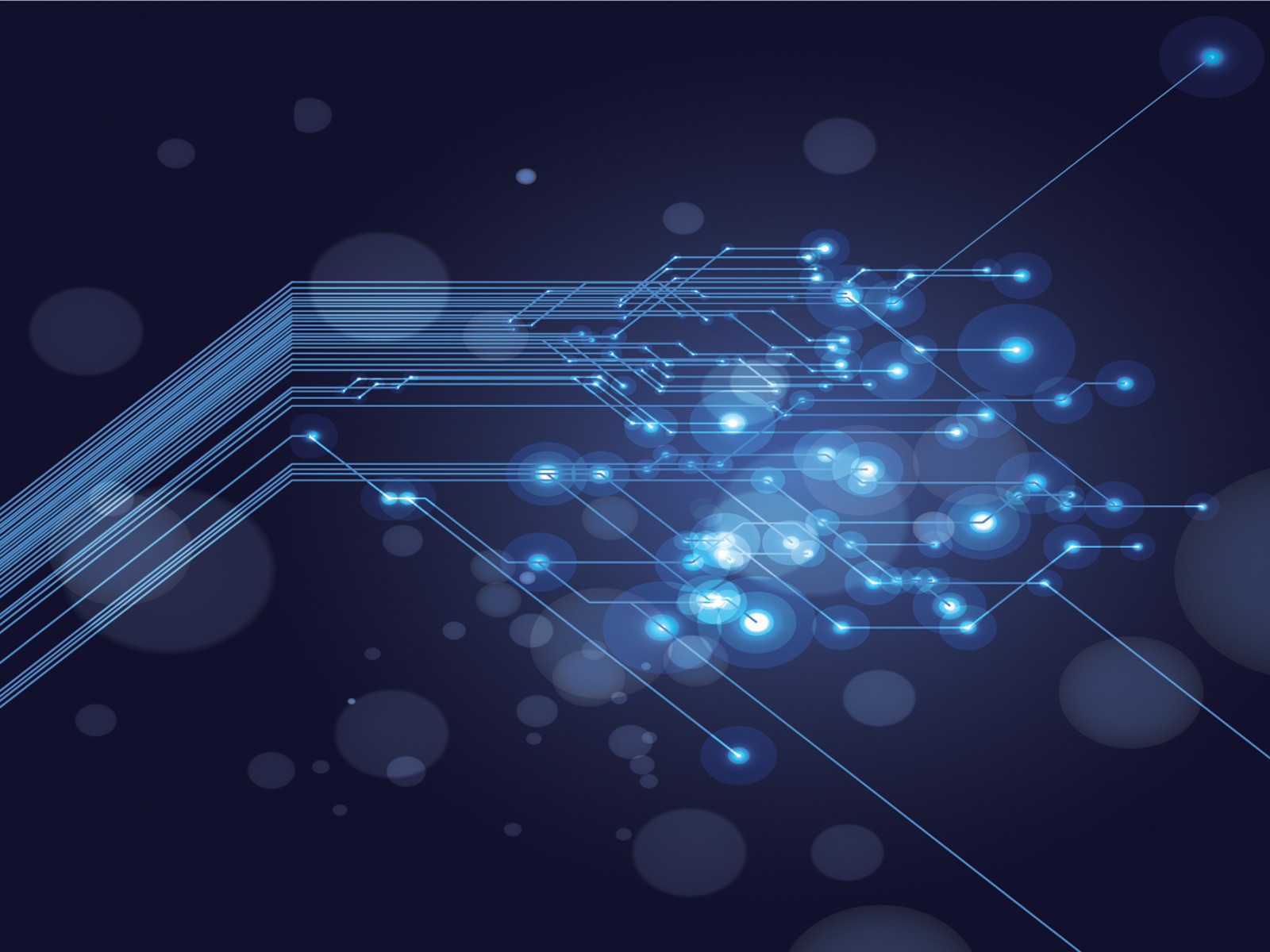 PHÉP NHÂN VÀ PHÉP CHIA PHÂN THỨC ĐẠI SỐ
(2 tiết)
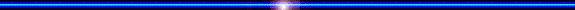 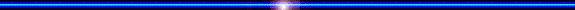 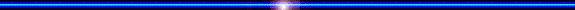 TIẾT 1
KHỞI ĐỘNG
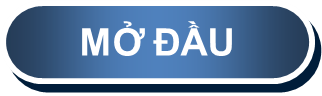 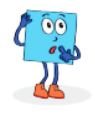 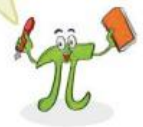 Nhân các tử với nhau và nhân các mẫu với nhau
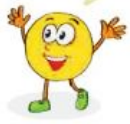 Thế cách nhân hai phân thức cũng giống như cách nhân hai phân số nhỉ?
1  . NHÂN HAI PHÂN THỨC .
Quy tắc nhân hai phân thức .
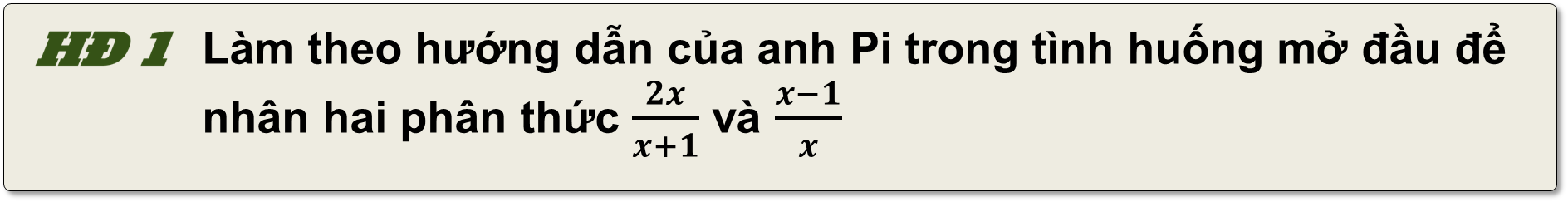 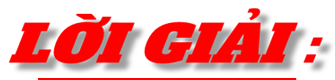 Ta có :
1  . NHÂN HAI PHÂN THỨC .
Quy tắc nhân hai phân thức .
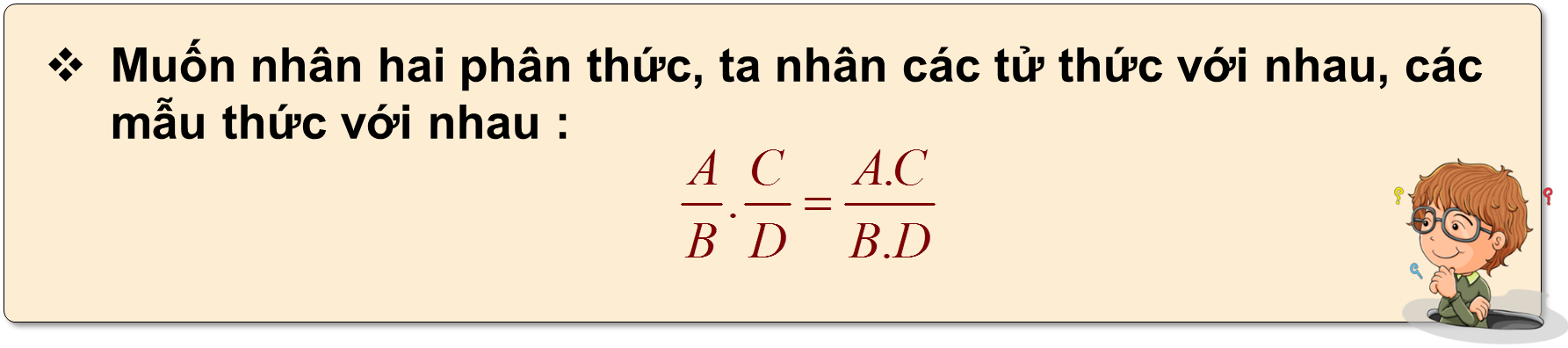 Chú ý :
Kết quả của phép nhân hai phân thức được gọi là tích. Ta thường viết tích dưới dạng rút gọn.
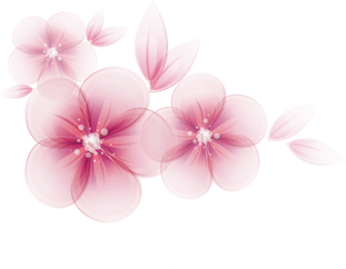 1  . NHÂN HAI PHÂN THỨC .
Quy tắc nhân hai phân thức .
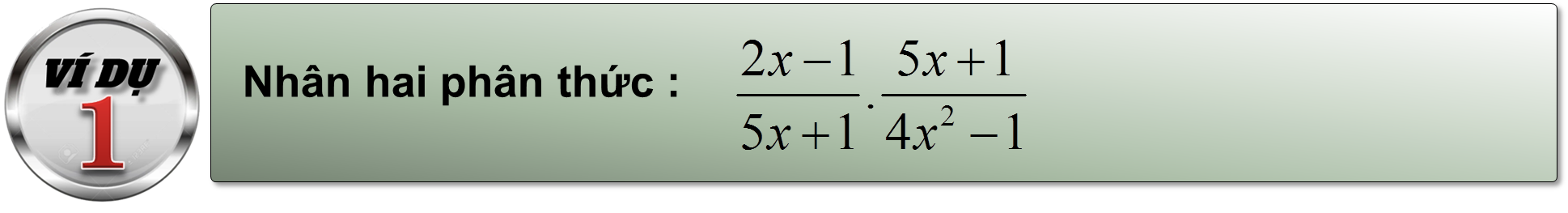 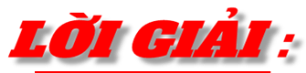 Ta có :
1  . NHÂN HAI PHÂN THỨC .
Quy tắc nhân hai phân thức .
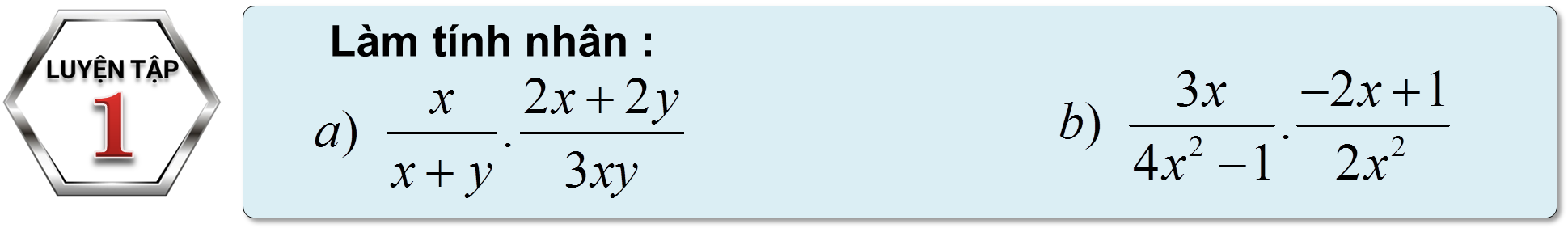 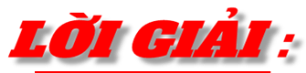 1  . NHÂN HAI PHÂN THỨC .
Quy tắc nhân hai phân thức .
Chú ý :
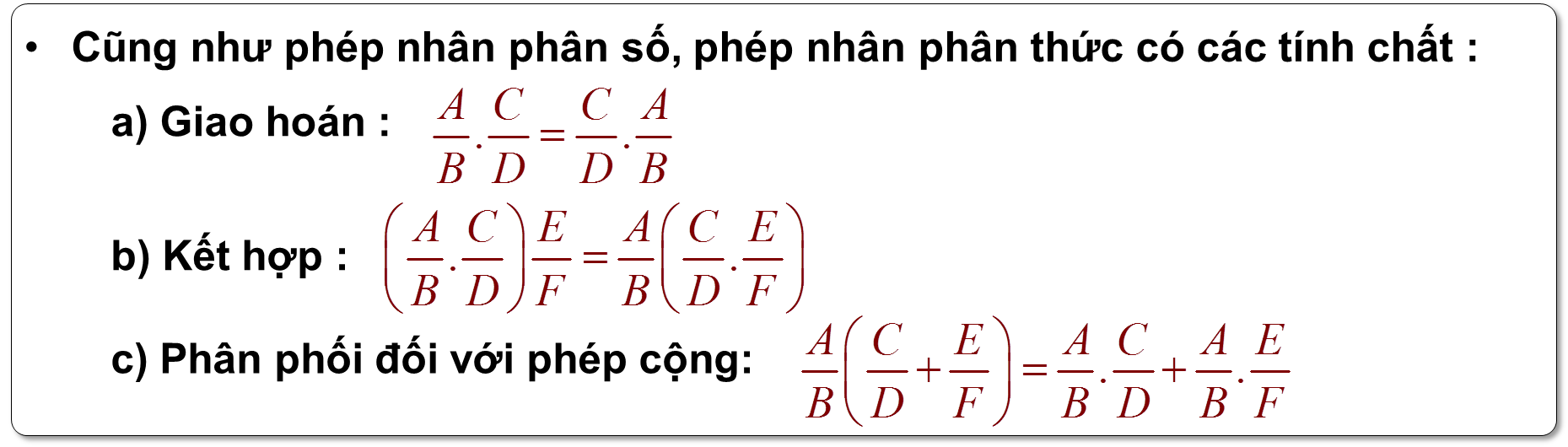 Áp dụng các tính chất của phép nhân phân thức , ta có thể rút gọn một số biểu thức . Chẳng hạn :
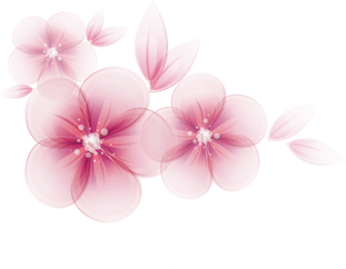 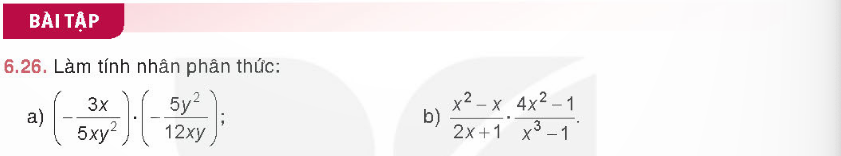 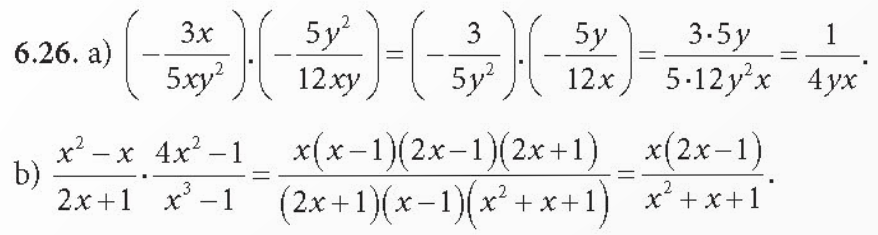 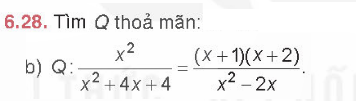 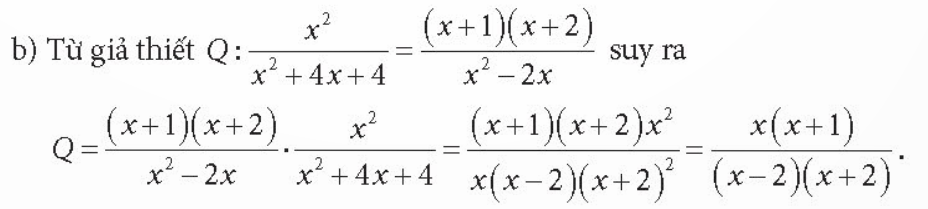 TIẾT 2
KHỞI ĐỘNG
2  . CHIA HAI PHÂN THỨC .
Quy tắc chia hai phân thức .
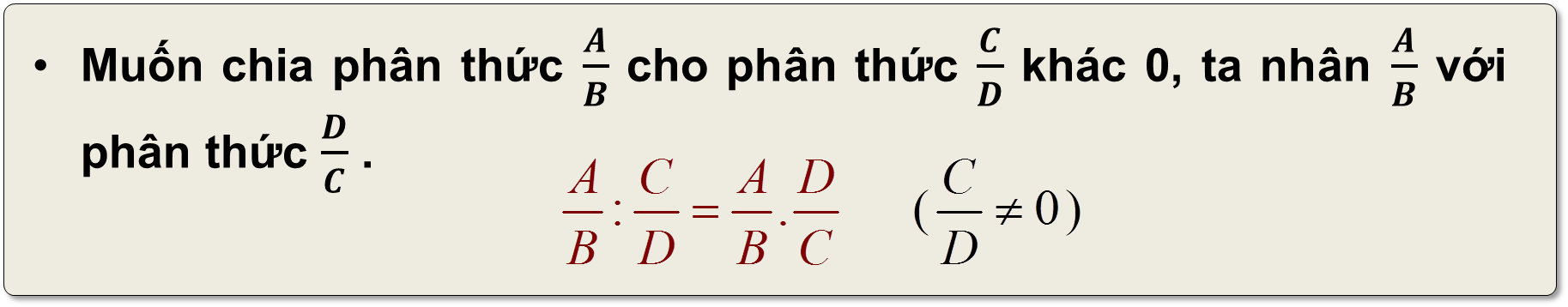 Chú ý :
2  . CHIA HAI PHÂN THỨC .
Quy tắc chia hai phân thức .
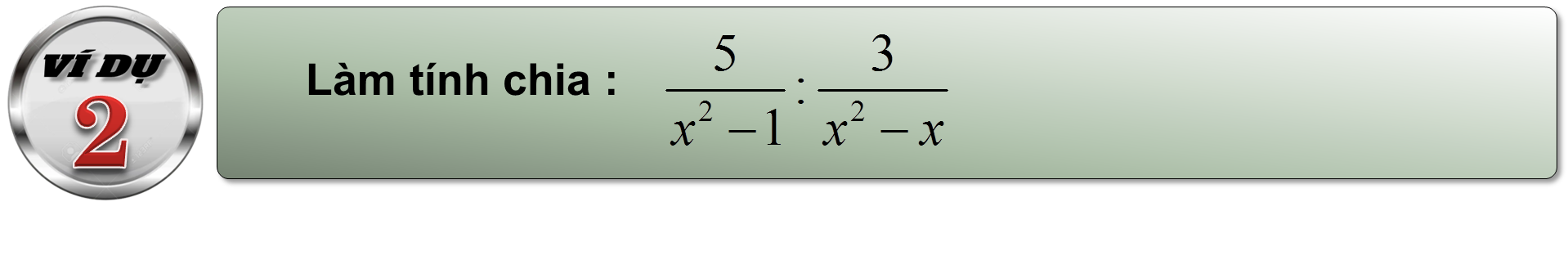 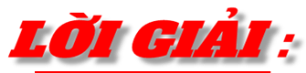 Ta có :
2  . CHIA HAI PHÂN THỨC .
Quy tắc chia hai phân thức .
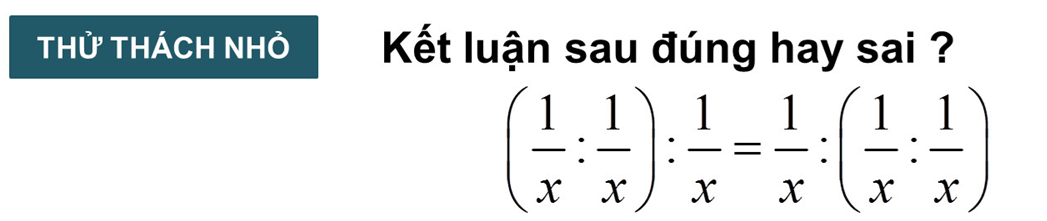 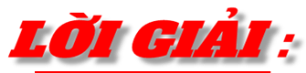 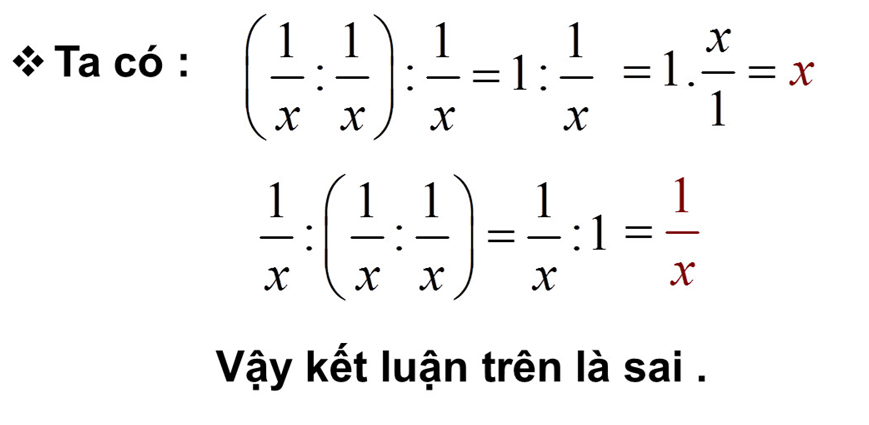 2  . CHIA HAI PHÂN THỨC .
Quy tắc chia hai phân thức .
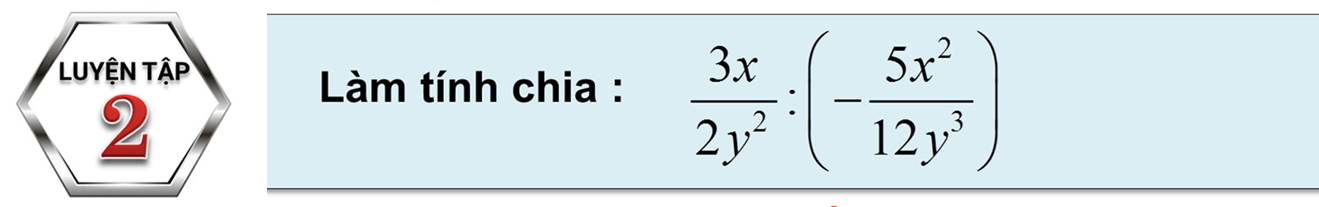 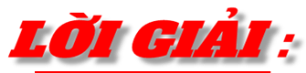 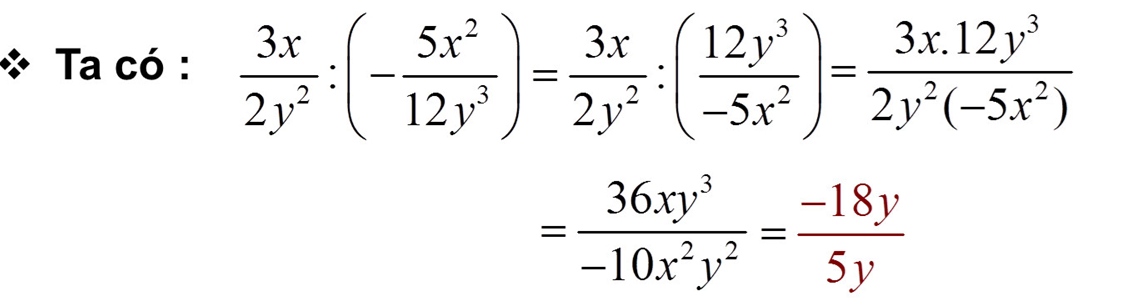 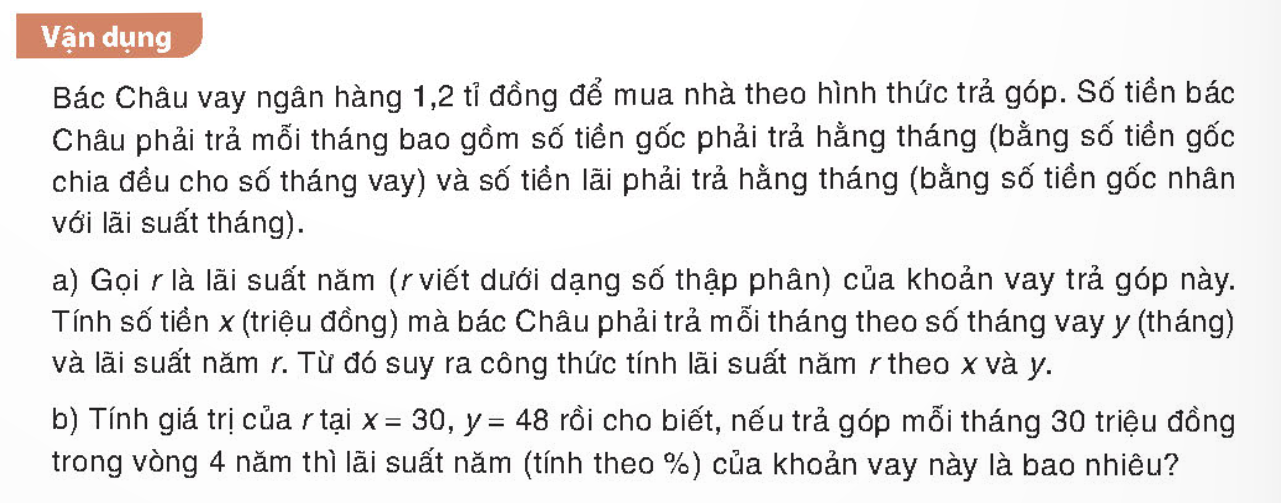 Đổi 1,2 tỉ đồng thành 1200 triệu đồng.
Số tiền gốc phải trả hàng tháng là: 1200 : y
Số tiền lãi phải trả mỗi tháng là: 1200.(r/12)

Số tiền trả ngân hàng mỗi tháng:                                                                    suy ra
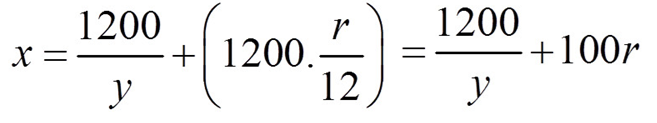 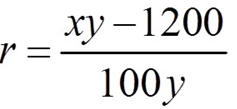 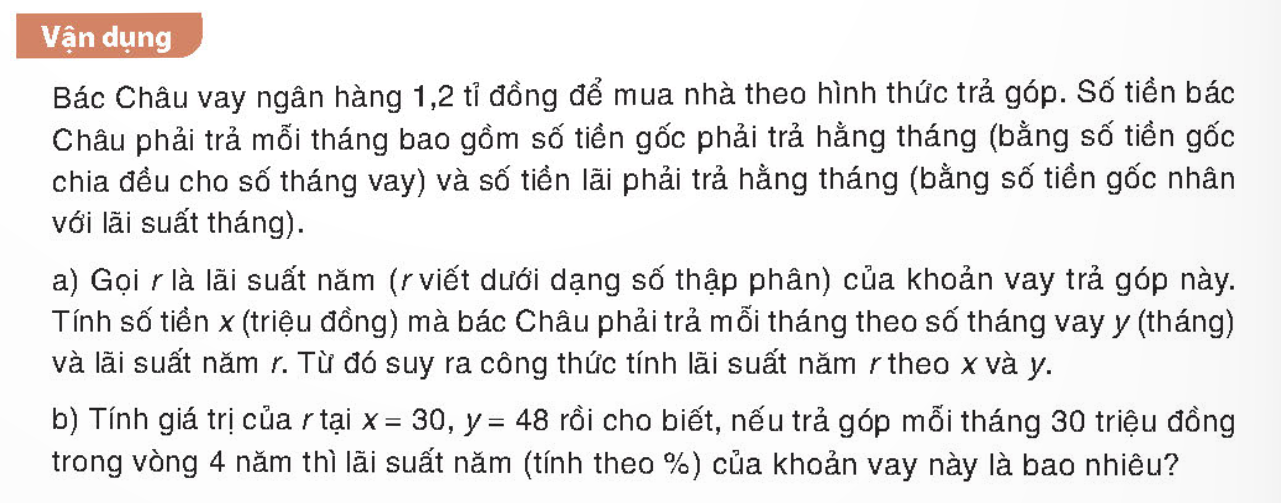 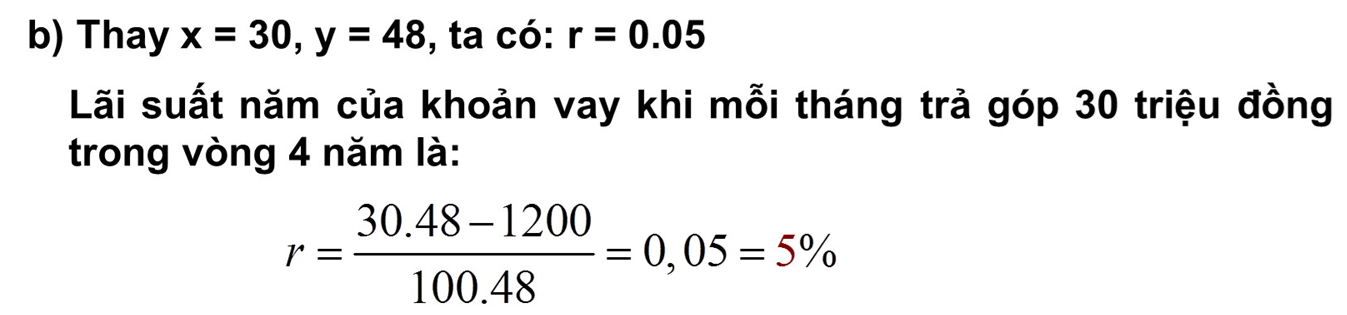 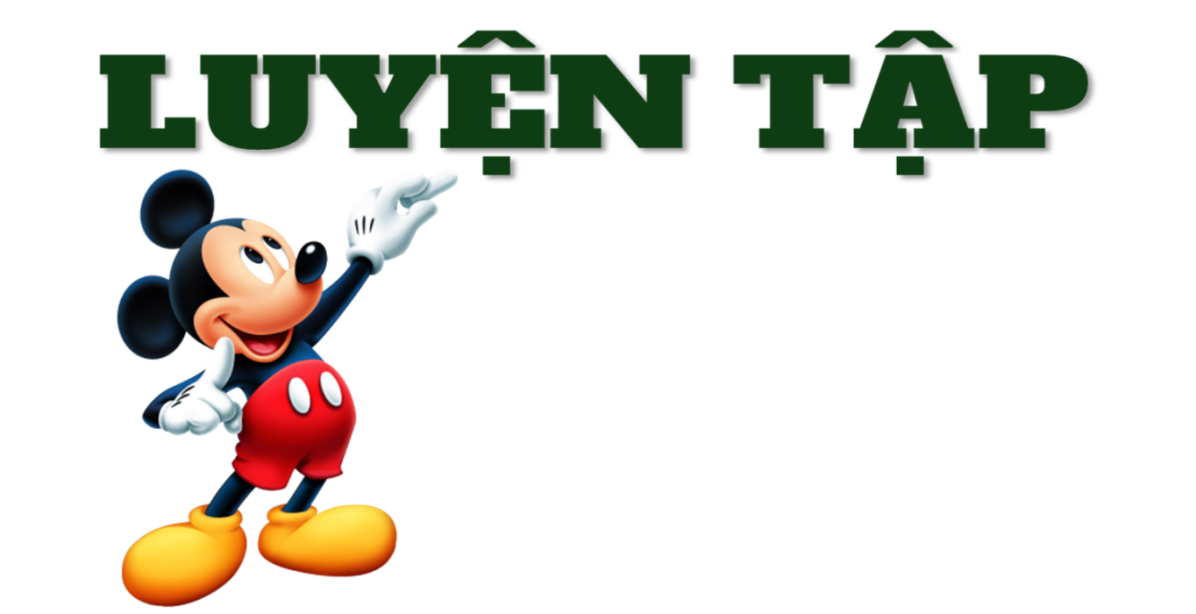 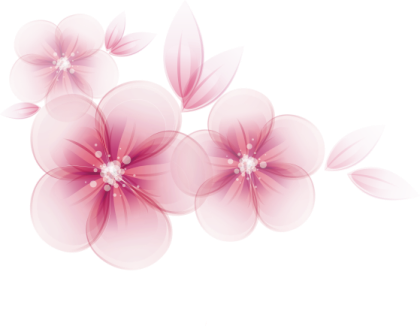 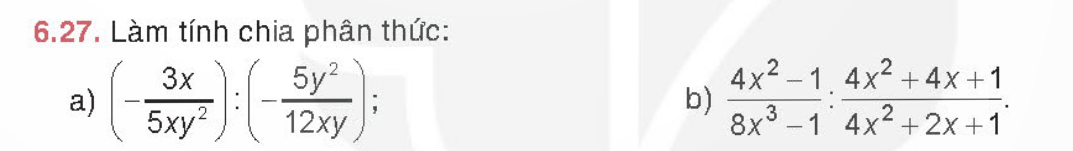 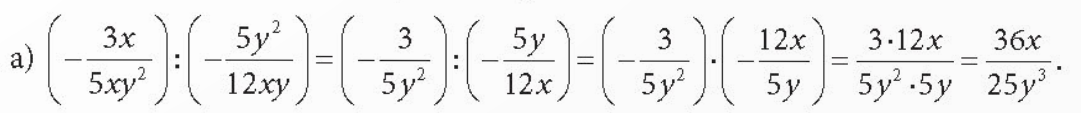 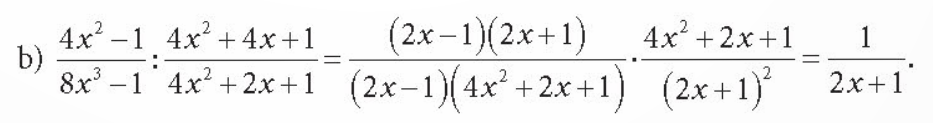 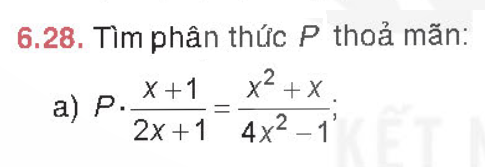 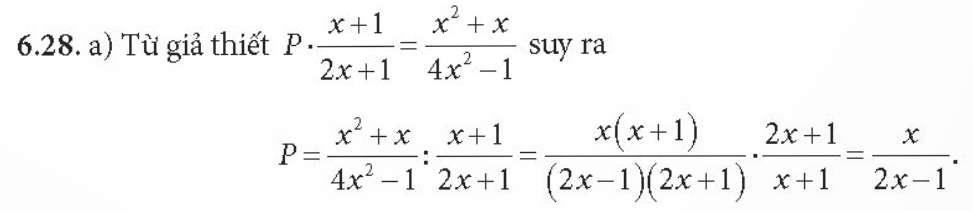 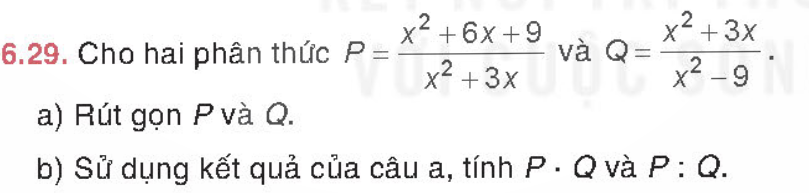 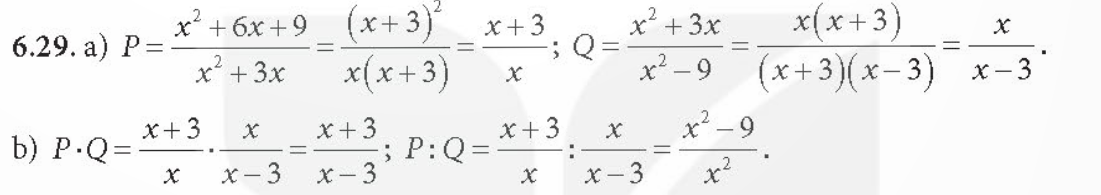 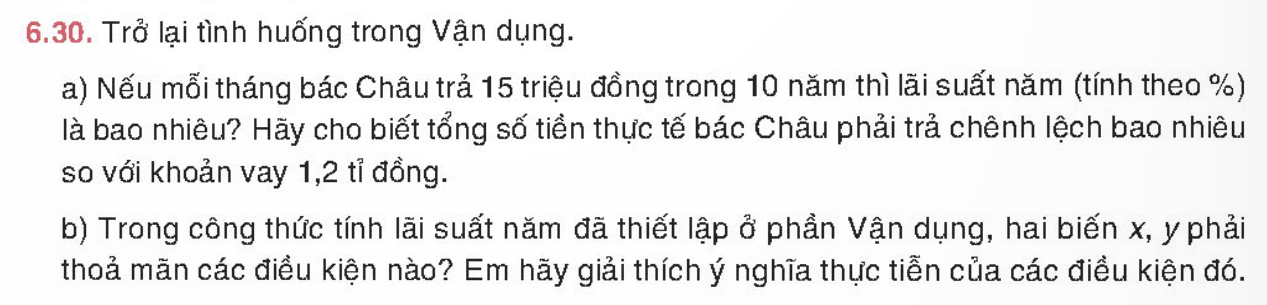 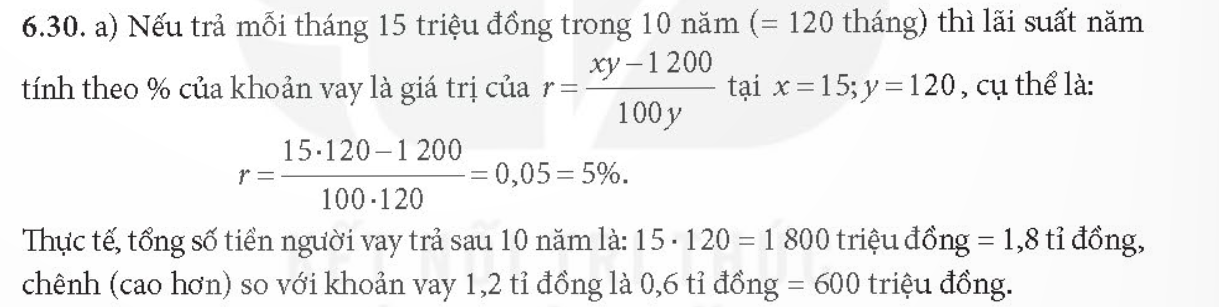 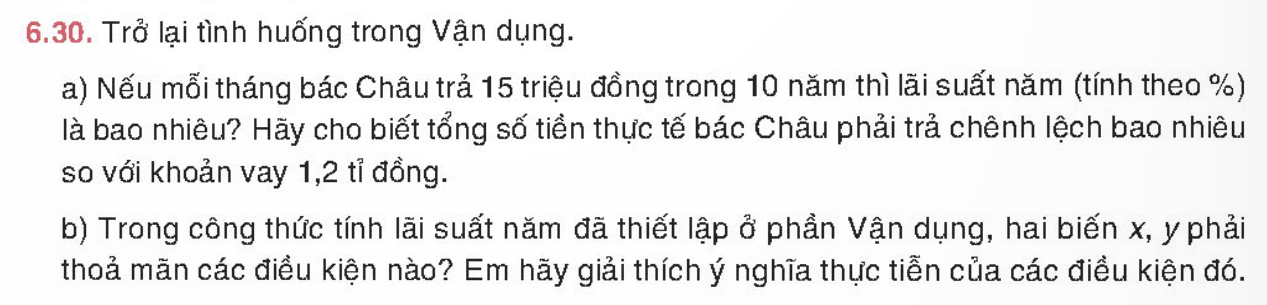 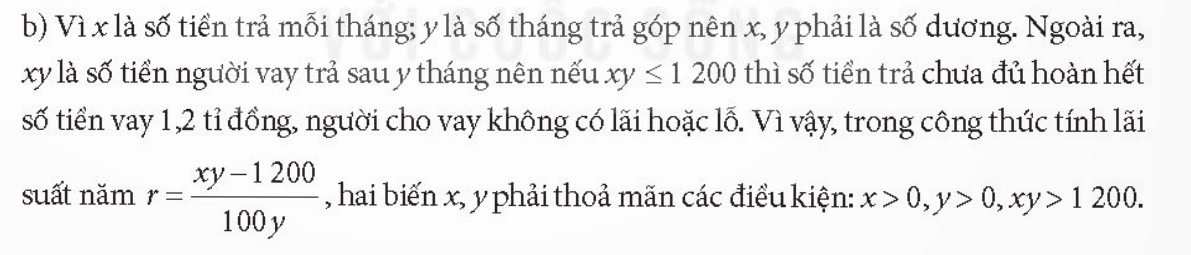 HƯỚNG DẪN VỀ NHÀ
1
Ghi nhớ kiến thức trong bài
2
Hoàn thành bài tập SGK, SBT
Chuẩn bị bài mới
3